T H E   E M P T Y
T H R O N E
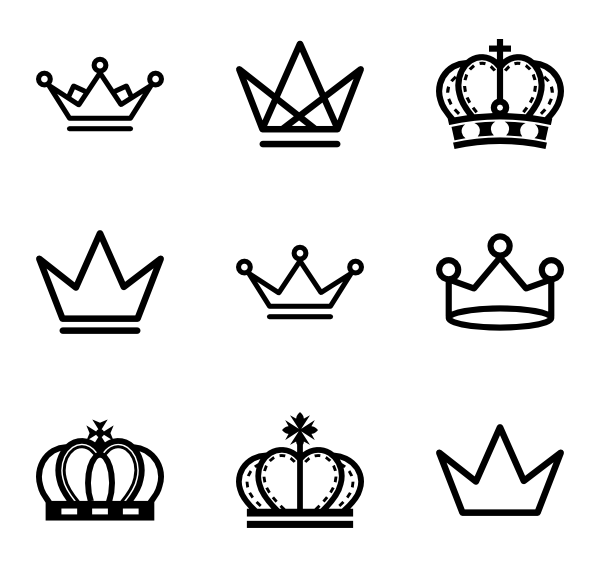 A Study of Ruth
“It is a remarkable achievement that in just 85 verses, an unknown author has woven a tale of covenant loyalty, the hidden work of God, & the royal line of David that has taught, comforted, & challenged readers for over two millennia.” 
–BP Irwin
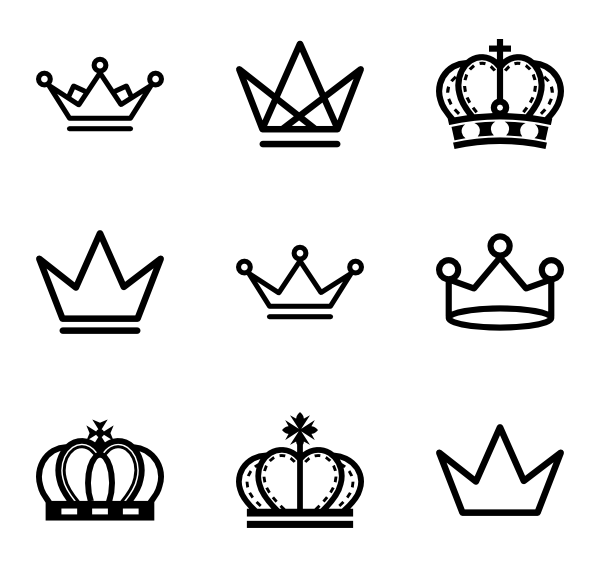 THE EMPTY THRONE
What do we learn about God in Ruth?
	Naomi refers to God 5 times; 3x she uses His name, YHWH.
		Despite her circumstances, YHWH acted with faith & kindness. 		He was ‘The Almighty,’ even if there might be other gods. (1:15)
	Ruth’s incredible confession is well-known [1:16-17]
	Boaz’s beliefs are in line with the Old Testament. (6x)		5x he calls Him YHWH, one time the “God of Israel.” 	(2:12; 3:18)		Frequently blessing/greeting others. [2:2-4] The God who lives! 		Boaz knew that God also blesses foreigners! [2:11-12]
Do we greet others with The Living God, YHWH?
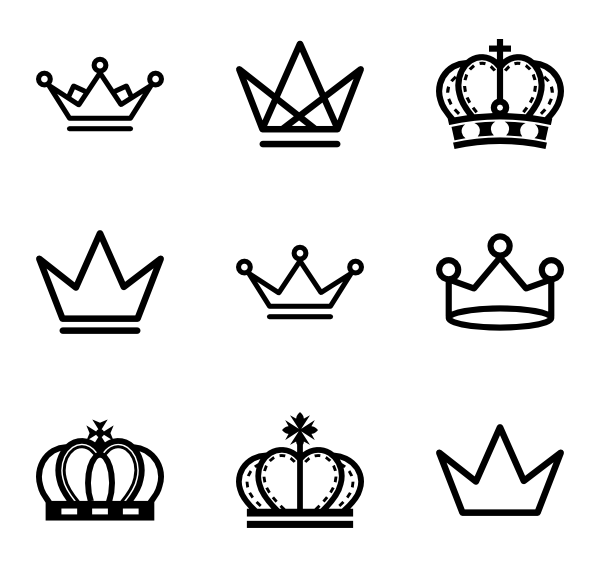 THE EMPTY THRONE
What do we learn about God in Ruth?
	Naomi, YHWH, The Almighty of faithfulness & kindness.
	Ruth’s incredible confession is well-known [1:16-17].
	Boaz, blessed others by greeting in the Living name of YHWH. 
	The Field Workers saw YHWH as the source of blessing. (2:4)	
		People at the gate expect YHWH to redeem Ruth [4:11-12].
		The Women praise YHWH for the blessed child. (4:14)
	The Narrator includes God in “hidden” concepts: 
		YHWH visited His people & gave them food… (1:6)			(4:13)		She happened to come to Boaz’s field. (2:3) YHWH gave conception!
YHWH is the hero of this story of a faithful few!
“That the greatest king of Israel should trace his roots to a destitute widow, her Moabite daughter-in-law, & an aging bachelor from the humble town of Bethlehem is portrayed as a supreme divine accomplishment.”
YHWH God often uses the unexpected!	And especially those of worthy character! [3:11]
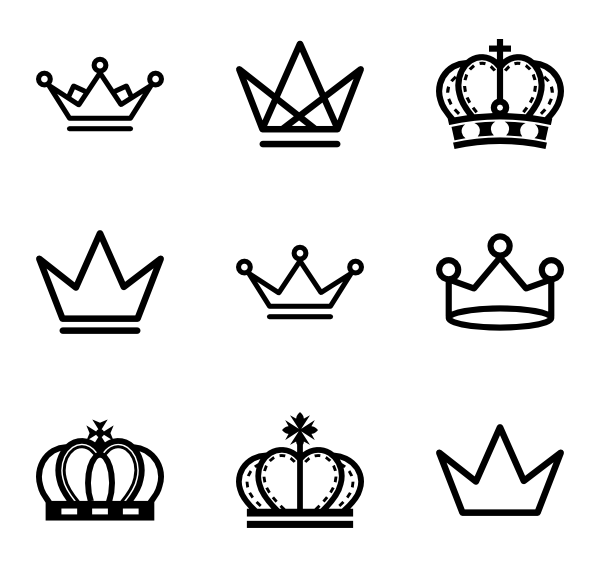 THE EMPTY THRONE
How did Boaz & Ruth exhibit ‘worthy’ character?
	They weren’t afraid to take risks, to sojourn in real active faith! 
	They were hard workers fused with compassion for others! 
	They took initiative & made hard decisions; imitating YHWH! 		He acted to save us, His enemies, despite potential failure. 
Will we be decisive, risky, & compassionate in our faith?